知识点位置
任务1走进管理
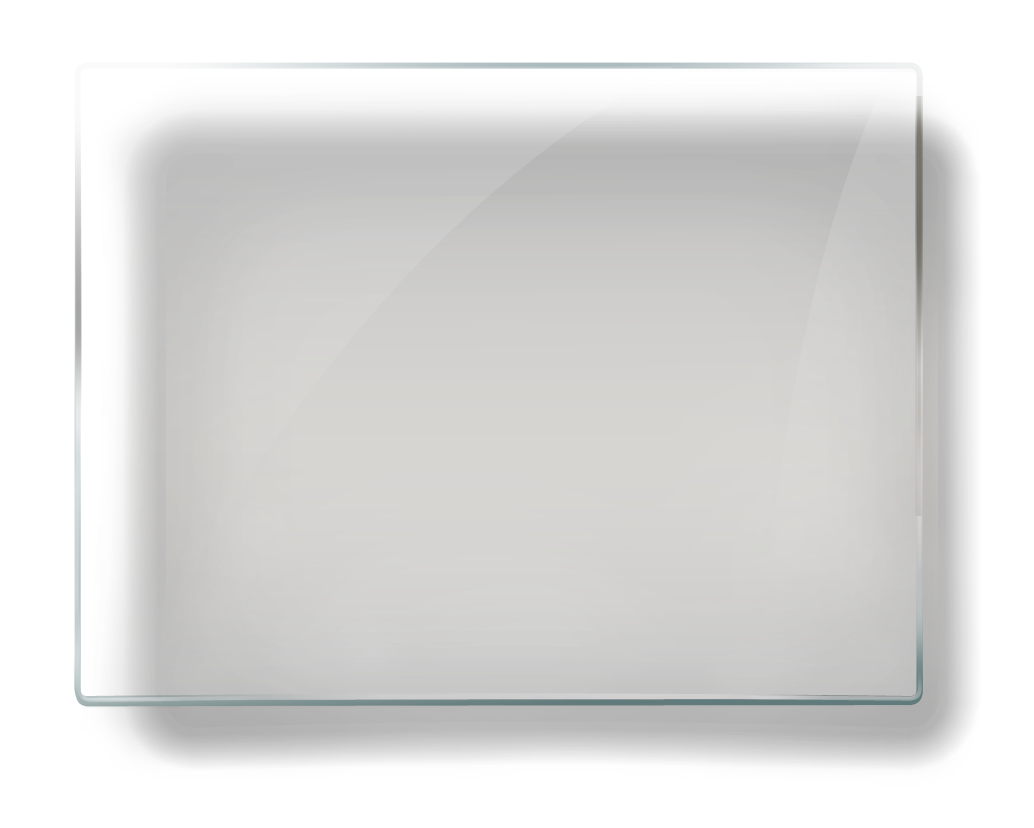 模块1
管理认知
管理者的技能
02   内容讲授
03  总结
01    学习目标
知识目标
掌握管理者技能的内容
学习目标
能进行有效沟通
能力目标
初步培养应用现代理念和理论分析与处理实际管理问题的能力
掌握沟通的含义及内容
02   内容讲授
03  总结
01    学习目标
管理者的技能
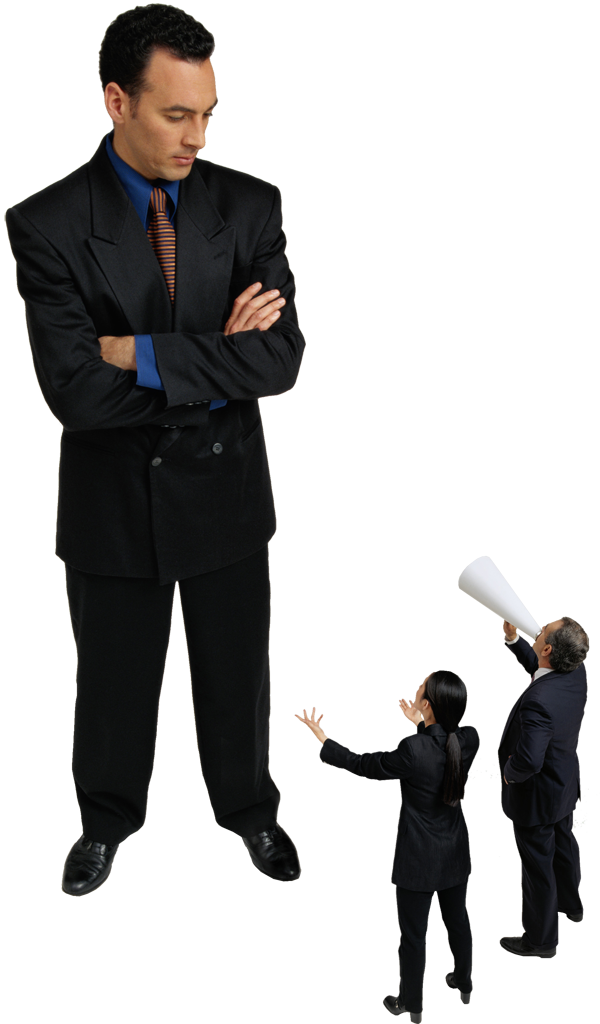 根据罗伯特·卡茨（Katz，1974）的研究，管理者要具备三类技能：
技术技能：运用其所监督的专业领域中的过程、惯例、技术和工具的能力
人际技能：成功地与别人打交道并与别人沟通的能力
概念技能：产生新想法并加以处理，以及将关系抽象化的思维能力
02   内容讲授
03  总结
01    学习目标
技术技能
又称业务技能，是指运用所管理的专业领域中具体的知识、技术、工具的能力。
如：营销人员拥有市场研究和销售技术方面的技能，文秘拥有处理文档资料的本领。
掌握技术技能——有助于找到合适的工作，有助于成为管理者：对下属进行指导、检查时离不开技术技能。
作为管理者，不一定成为专家，但必须懂行。
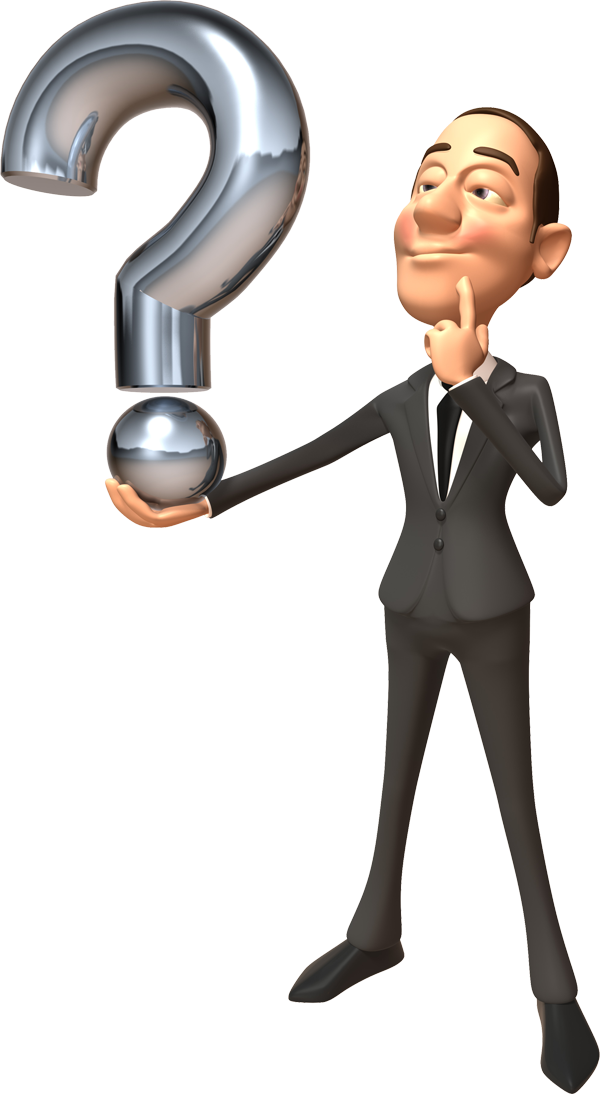 02   内容讲授
03  总结
01    学习目标
人际技能
亦称人际关系技能，是指成功地与别人打交道并与别人进行沟通合作的能力。
管理的主要对象是人，管理者无论是作计划、进行人员分工还是对他人进行指导、监督，或是协调人际关系，都需要与人打交道，因此，管理者必须学会与人相处，具备人际技能。
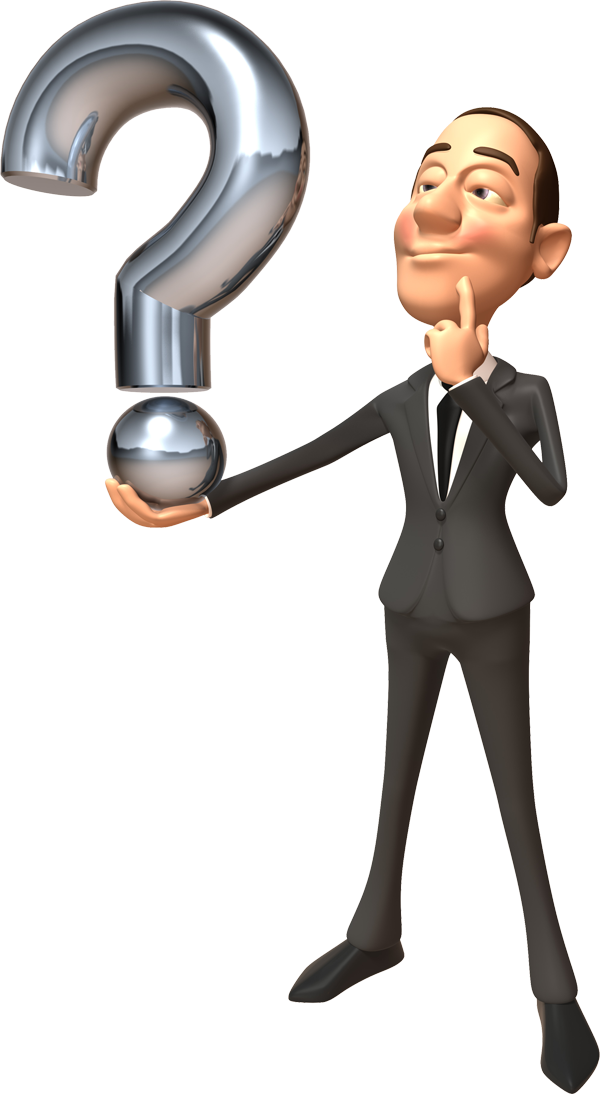 02   内容讲授
03  总结
01    学习目标
概念技能
是指管理者观察、理解和处理各种全局性的复杂关系时的抽象能力。也就是对事物的抽象分析、判断、洞察、概括的能力，宏观把握全局的能力。
管理者在处理问题时，不能陷入当事者的迷局，而应该以局外者的身份，站得高、看得远，否则就会“清官难断家务事”。
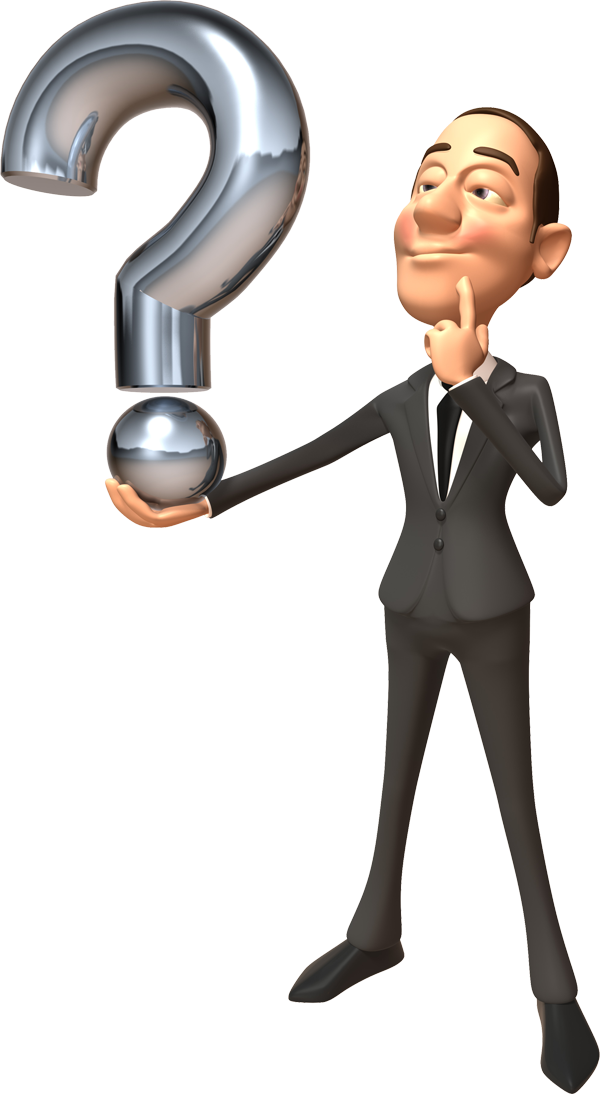 02   内容讲授
03  总结
01    学习目标
管理者的角色
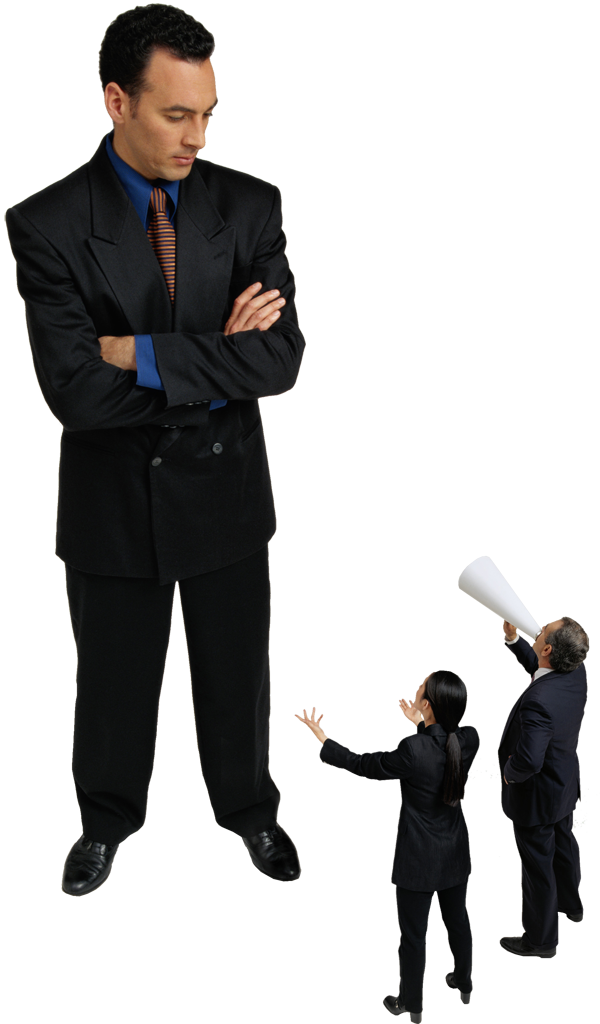 各种层次的管理者管需要的技能比例：
概念技能
技术技能
人际技能
高层管理
中层管理
基层管理
02   内容讲授
03  总结
01    学习目标
管理者的技能
添加
标题
对比管理的四大职能，分析一下，不同的技能主要服务于什么职能？
                       领导和控制（领导工作需要对下属进行业务指导，控制工作需要对下属进行业务监督，显然对技术技能要求高）
                      全部职能（管理的主要对象是人，因此每一职能都需要和人成功相处）
                      计划和组织（计划和组织工作需要有全局观念，因此对概念技能要求高）
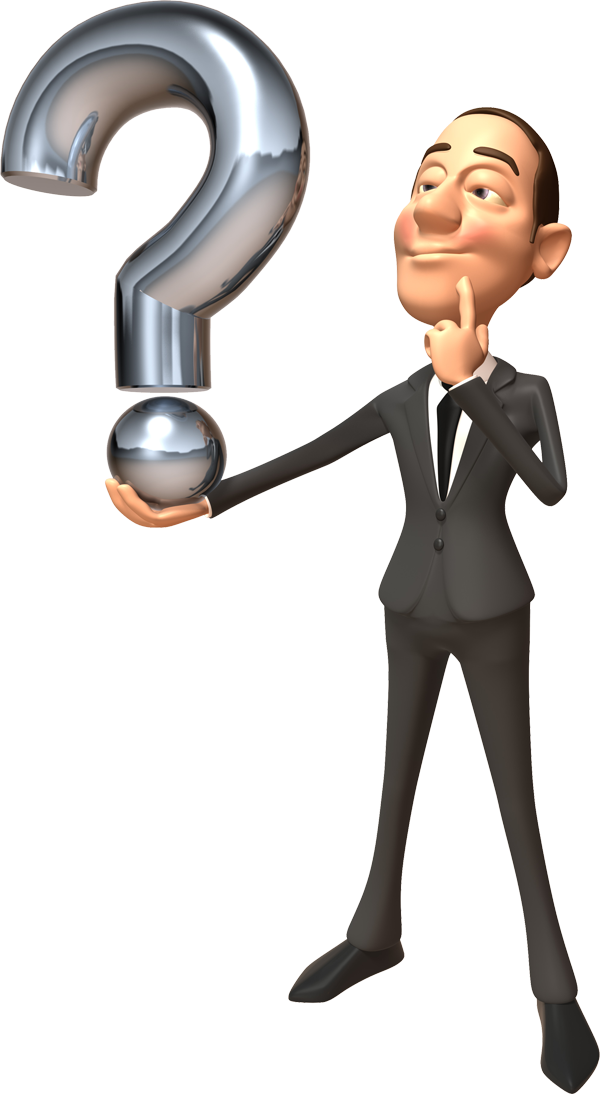 技术技能：
人际技能:
概念技能：
02   内容讲授
03  总结
01    学习目标
明 年 工 作 计 划
管理者的技能
技术技能：运用其所监督的专业领域中的过程、惯例、技术和工具的能力
人际技能：成功地与别人打交道并与别人沟通的能力
概念技能：产生新想法并加以处理，以及将关系抽象化的思维能力
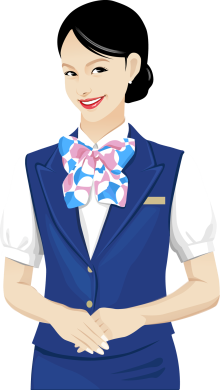 谢谢观看
管理学基础
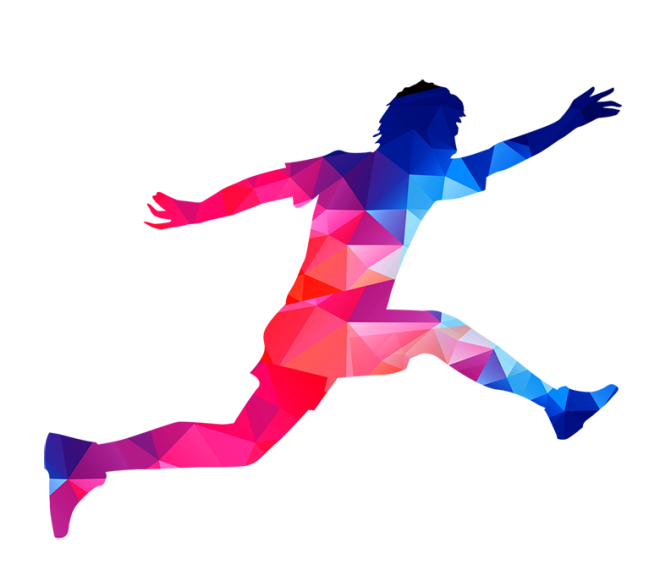 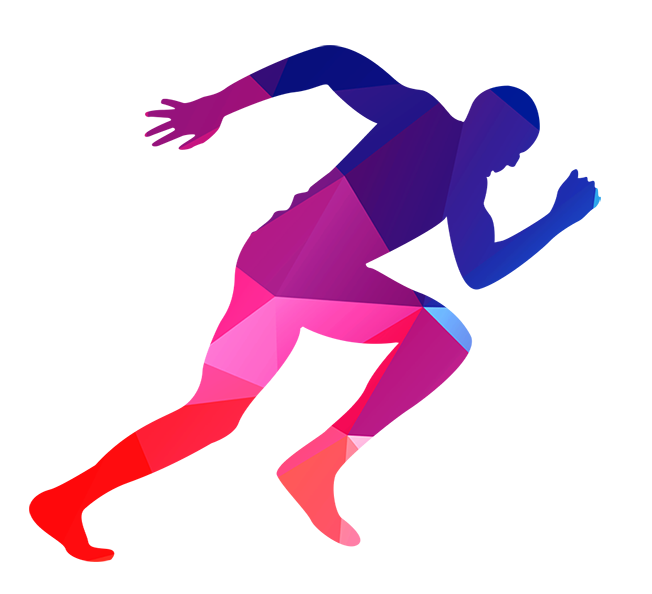 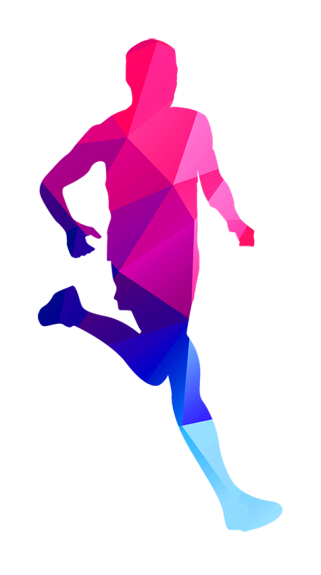